FIGURE 9. Neutrophil depletion alters the microglia/macrophage response. (A) A section stained with Cresyl violet from ...
J Neuropathol Exp Neurol, Volume 70, Issue 3, March 2011, Pages 218–235, https://doi.org/10.1097/NEN.0b013e31820d94a5
The content of this slide may be subject to copyright: please see the slide notes for details.
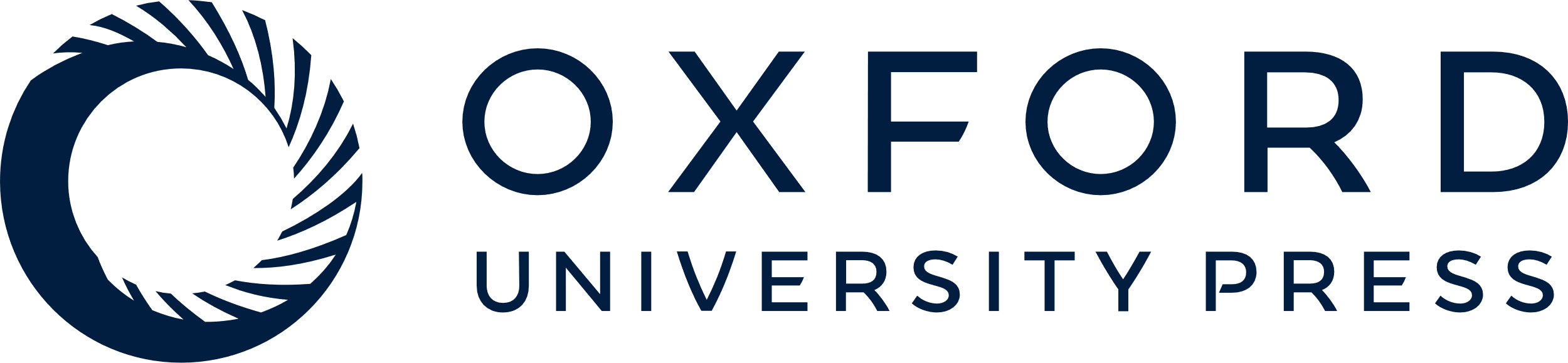 [Speaker Notes: FIGURE 9. Neutrophil depletion alters the microglia/macrophage response. (A) A section stained with Cresyl violet from Day 1 after intracerebral hemorrhage (ICH) shows a schematic of the 16 sampling boxes (to scale) used for analyzing the area of staining: 4 each in the core (C; white boxes), perihematoma (black boxes); surrounding striatum and undamaged contralateral striatum. Scale bar = 1 mm. (B-D) Temporal and spatial analysis of Iba1-labeled microglia/macrophages with and without neutrophil deletion (anti-PMN treatment). The area fraction is expressed as a percent of the total area examined. Iba1 staining was analyzed in the hematoma core (B), perihematoma (C), and surrounding striatum (D) and compared with the average value from the contralateral striatum (n = 36; dashed line). (E, F) Temporal and spatial analysis of ED1 staining; expressed as a percent of total area examined in the perihematoma (E) and in the surrounding striatum (F). Values are shown as mean ± SEM for four 369 × 369 μm2 sampling boxes from each region for each animal and then averaged for each treatment group (control, n = 12; anti-PMN, n = 24). Statistical comparisons were made with 2-way ANOVA with Bonferroni post hoc tests. *, p < 0.05; **, p < 0.01; ***, p < 0.001.


Unless provided in the caption above, the following copyright applies to the content of this slide: Copyright © 2011 by the American Association of Neuropathologists, Inc.]